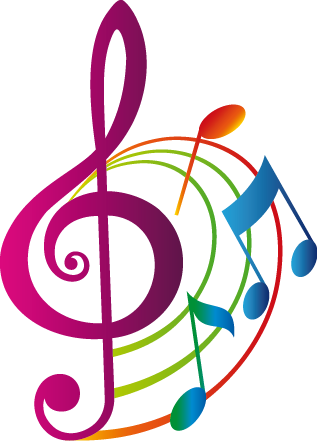 Clases de Música
Quinto Año Básico 
Prof. Claudia Coñuecar
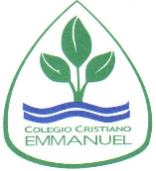 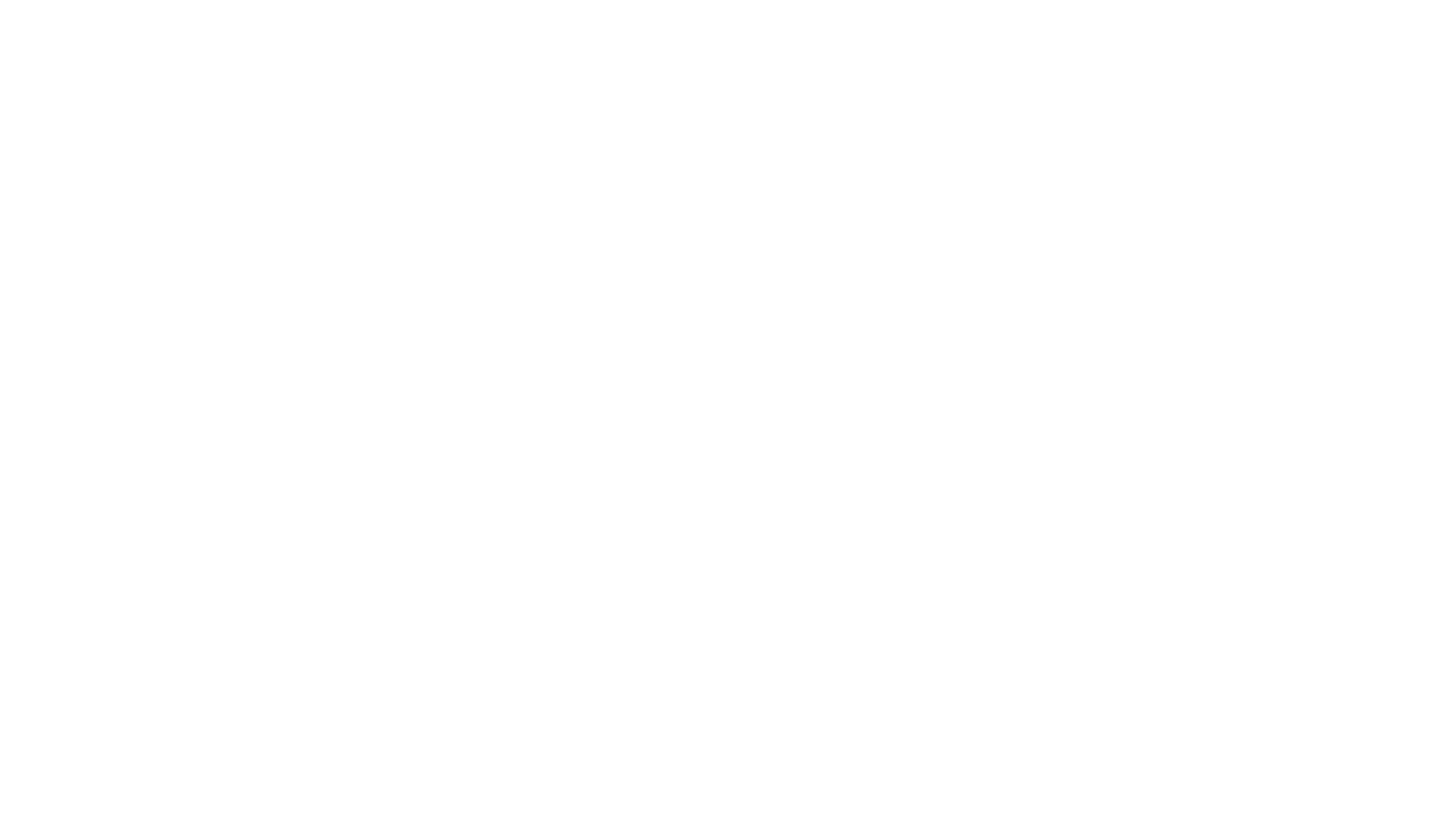 Los Instrumentos Musicales
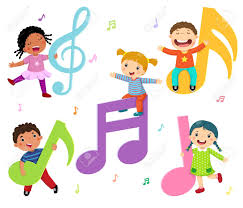 Familias de Instrumentos:

Viento: Madera y Metal
Cuerda: Frotada, Pulsada y Percutida
Percusión: Madera, Metal y Membrana
Familia de Viento: MetalBRONCES
Instrumentos de Viento Metal
Los instrumentos de viento metal son instrumentos de viento en donde el sonido se produce por el aire que entra al instrumento.
Está compuesto por un tubo de metal, que puede estar doblado o recto. Por una boquilla y una campana en el extremo opuesto a la boquilla.
Dos formas de tocar Instrumentos Viento Metal
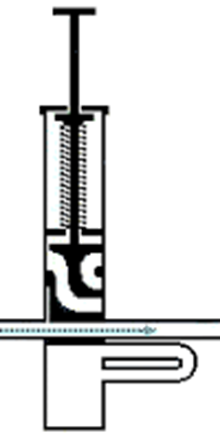 Pistones
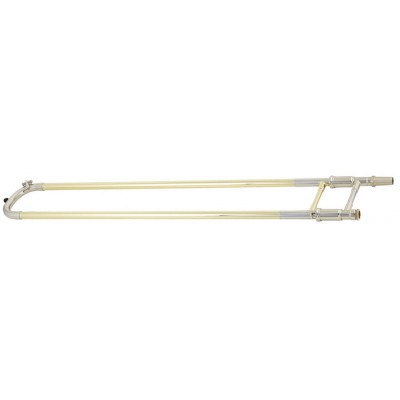 Varas
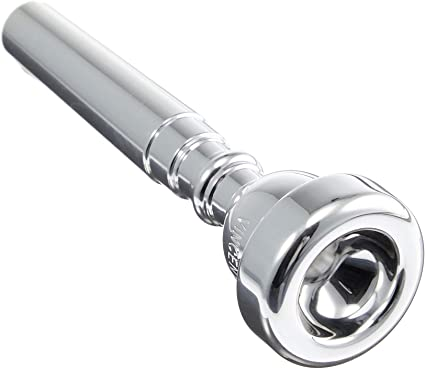 Producen el sonido por la vibración de los labios apoyados en la boquilla. El timbre y la altura del sonido dependen de la longitud del tubo y la tensión de los labios.
En los instrumentos de viento-metal se alarga o acorta el tubo mediante un sistema de pistones (trompeta y tuba), válvulas (trompa) o varas (trombón), como puedes observar respectivamente en las ilustraciones.
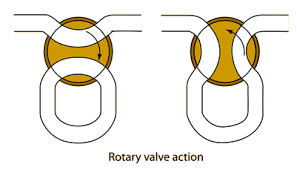 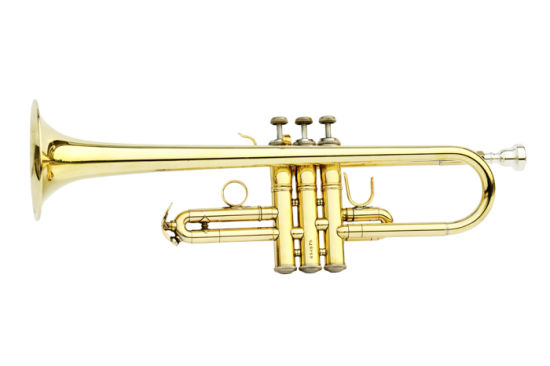 Trompeta
¿Conoces la trompeta? ¿Cómo suena?
¿La has escuchado?
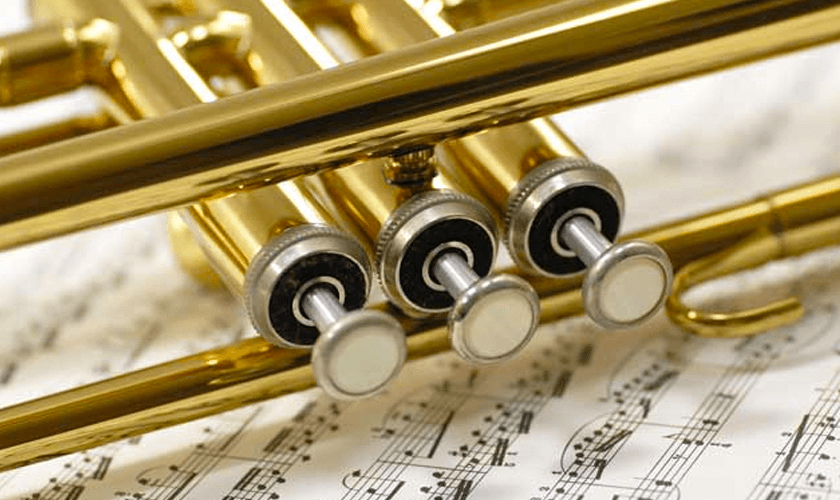 Observar video: Trompeta y pistones
https://youtu.be/X4A9fYooCMA
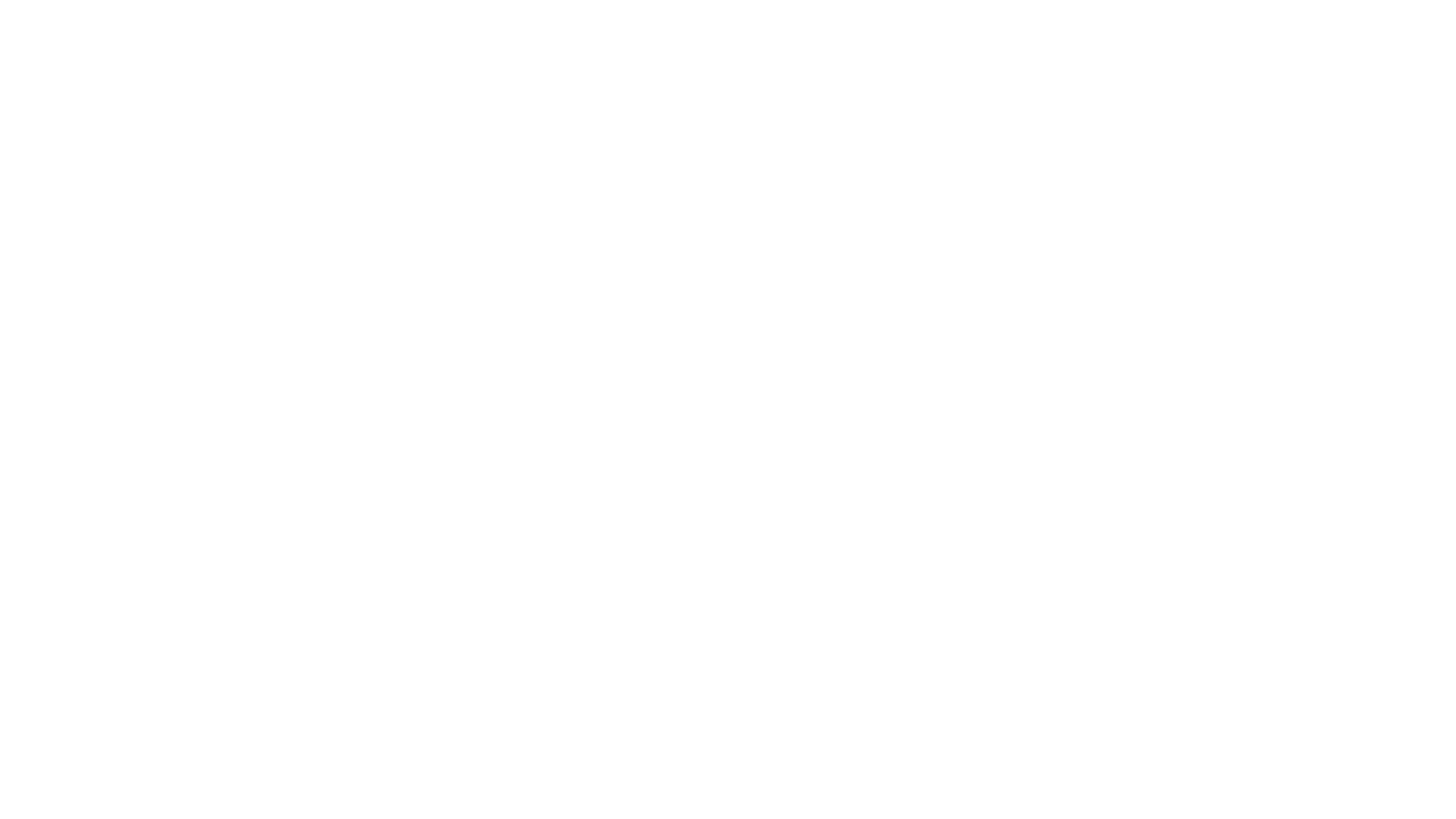 Audición de Trompeta
Escucha como suena la trompeta
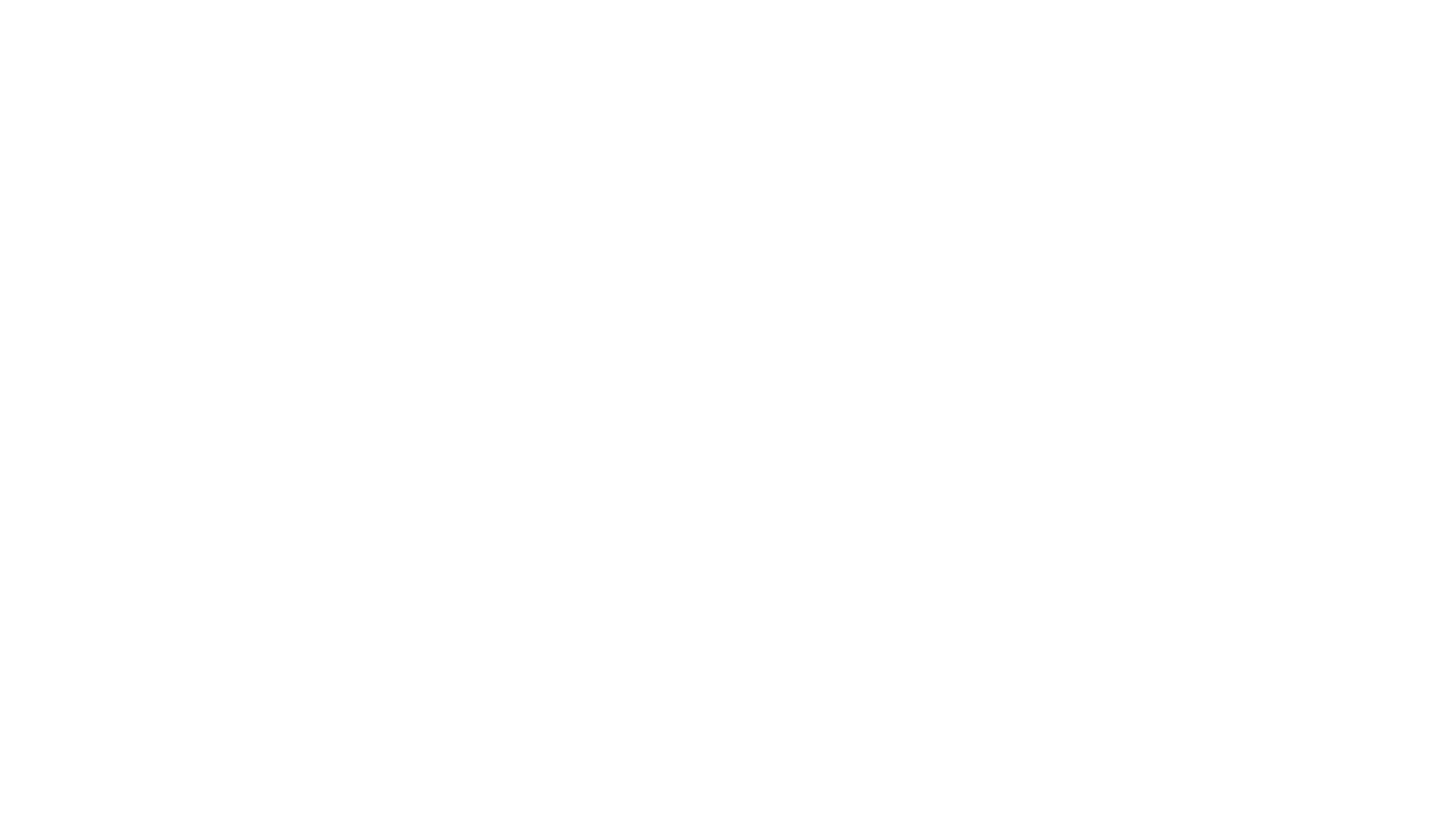 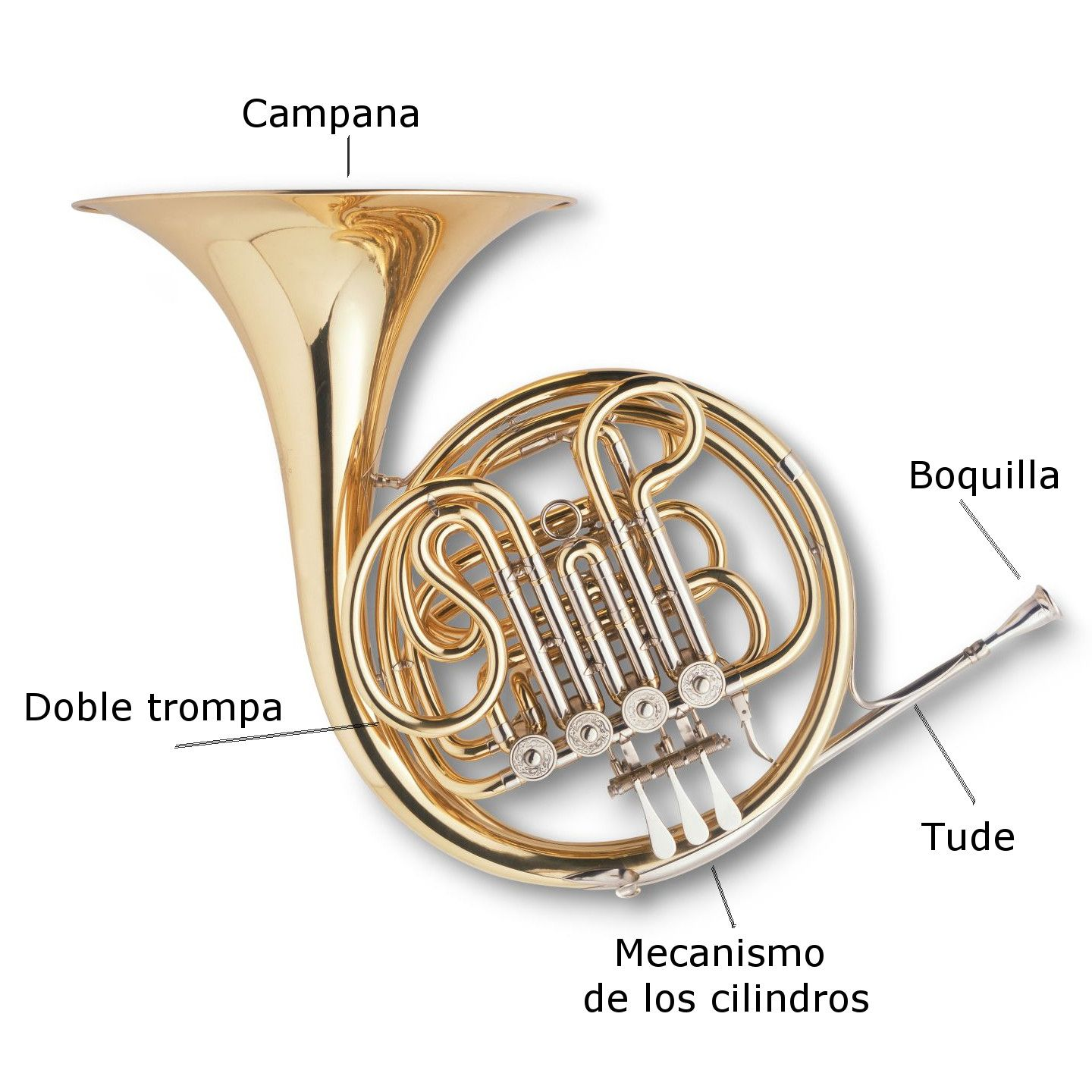 Trompa
Audición Trompa
Trombón
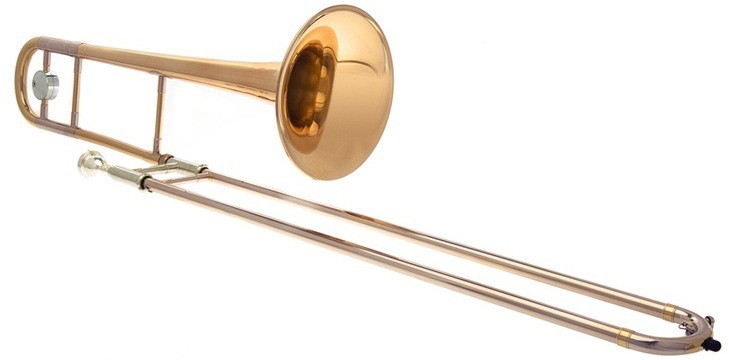 Audición de Trombón
Tuba
Audición Tuba